Life in the Fast LaneBob LeugersSchool for the Creative & Performing Arts, Geometry
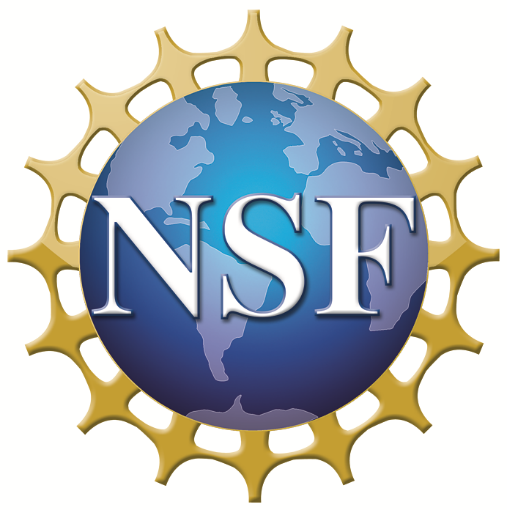 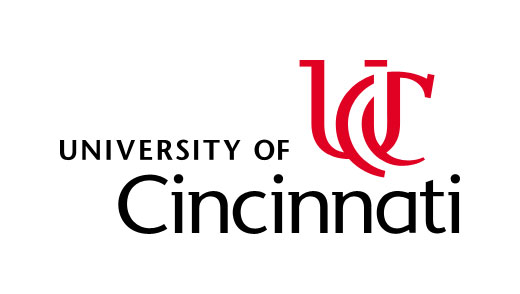 RET is funded by the National Science Foundation, grant # EEC-1404766
Traffic Jammin’
Challenge Based Learning
Waiting for What?
Staying on the Straight and Narrow
 Isn’t The Best Path




ENGINEERING DESIGN PROCESS

















TRAFFIC
	Define Good & Bad Traffic
		What Causes Traffic Congestion
			How Can Traffic Be Managed
				Simulation
5.7 BILLION person hours wasted 
in traffic congestion.

Rush to Work or from Work





Accidents
A single accident that blocks 1 lane on a 3 lane highway reduces
traffic flow by 50%.  This is the leading cause of traffic congestion.







Ramp Meters to the Rescue?
WB  & EBI-275 & Rt. 42
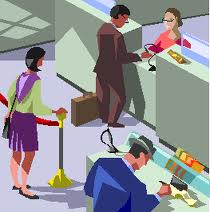 Next…
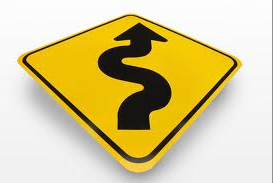 Challenges Maximize Learning 
Social Issue  Ownership
Promotes Cooperation
Traffic volumes
       between 7am-9am
       between 4pm-6pm
       Night & Weekends
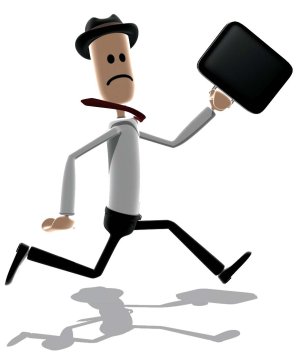 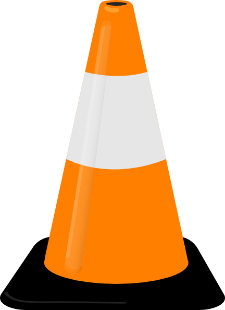 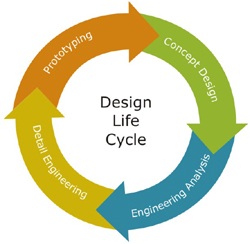 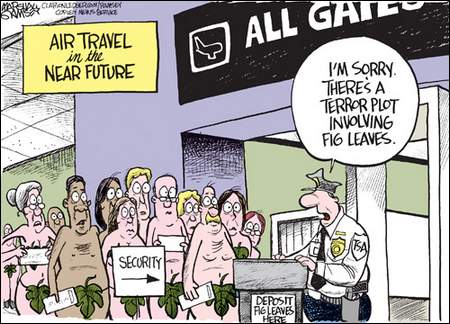 You
Go
First!
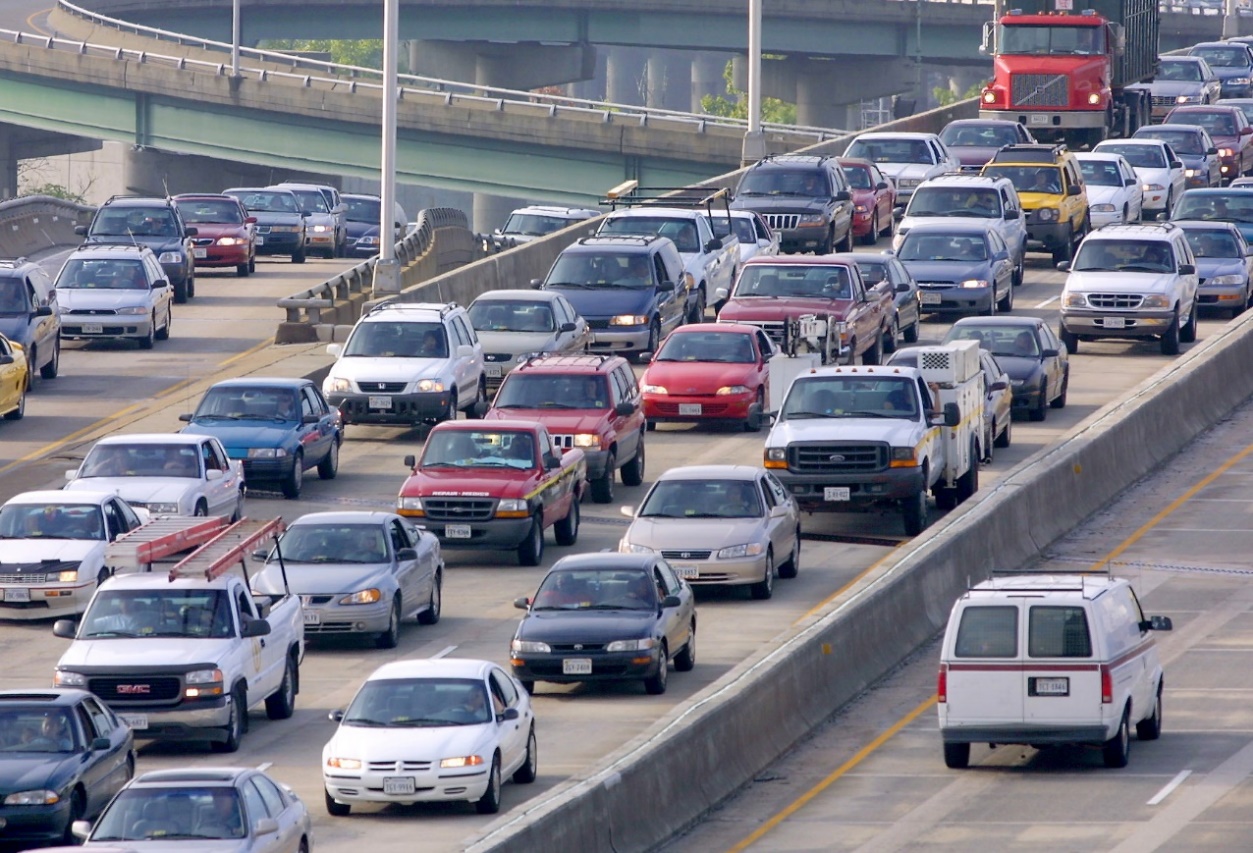 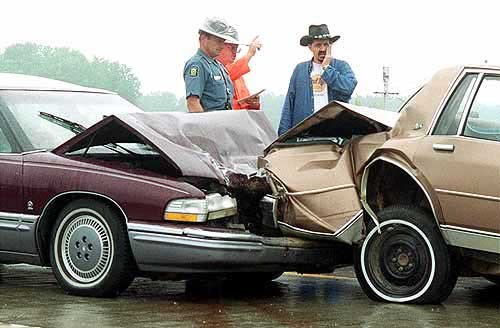 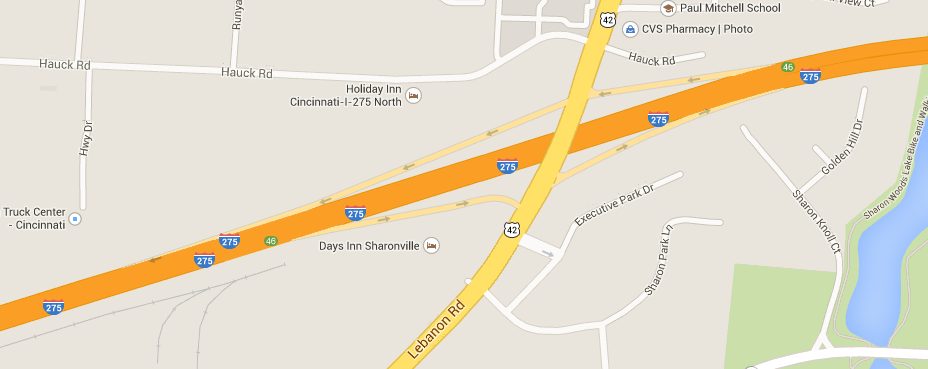 GPS Data
Video Data
VISSIM Simulation
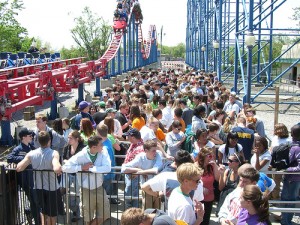 You are HERE!
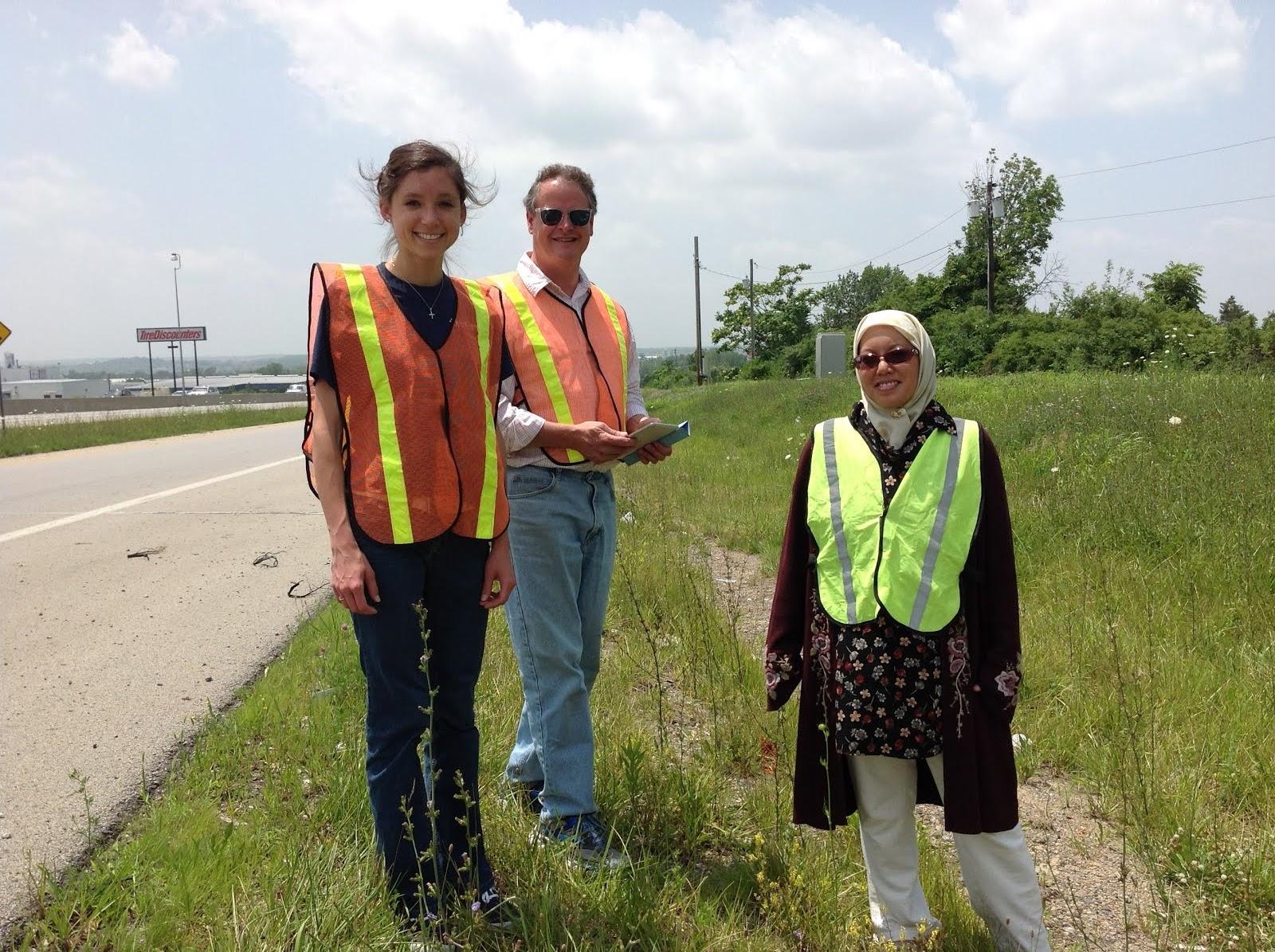 Congestion
   Simulation
      Ramp Meter